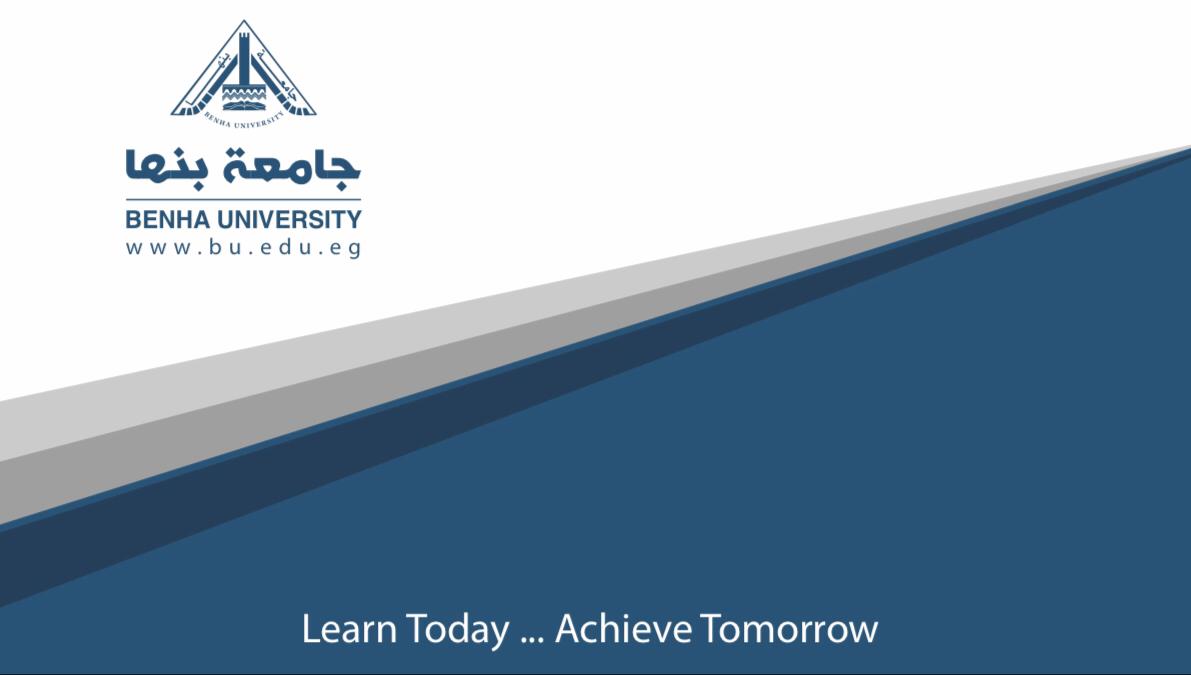 كلية التربية الرياضية
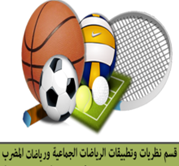 محاضرة 1طرق تدريب رياضات المضرب الفرقة الرابعة
أعداد 
أ.د / أحمد انور السيد
       د/ مصطفى طه محمود
            د/اكرم عبد المرضى خليفة
            د/ مجدى محمود مصيلحى
           م.م/ احمد عبد المعين عباس
البرنامج التدريبى
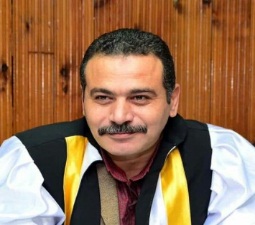 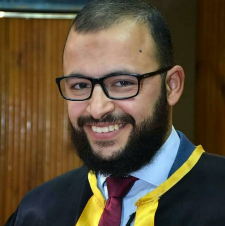 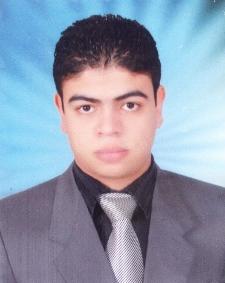 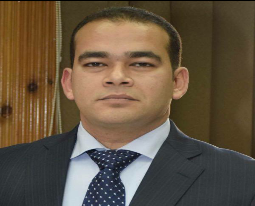 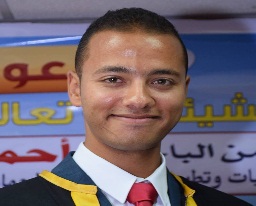 مفهوم البرنامج التدريبي :
البرنامج التدريبي هو أحد عناصر التخطيط الجيد حيث يعتبر المجال التنفيذي لعملية التخطيط التي تكون محدودة بإطار زمني محدد.
والتخطيط في حد ذاته نشاط قديم وليس وليد الفكر المعاصر ، وهو أن نقدر مقدماً ما يجب عمله لتحقيق هدف محدد من خلال إمكانات الحاضر وخبرات الماضي ، وكذلك يقال أن التخطيط هو أن نقدر مقدما ما يجب عمله لتفادى الأخطاء والعقبات التي تعترض تنفيذ هذا العمل وبذلك نوفر الوقت والجهد ونضمن التحكم في الانجاز بدقة كافية .
ويعرف التخطيط على أنه عملية ذهنية بغرض الاستعداد لعمل شئ بطريقة منظمة بمعنى التفكير قبل العمل ، فهو ليس غاية في حد ذاته ولكنه وسيلة لتحقيق هدف معين ومحدد مسبقا.
أسس بناء البرنامج التدريبي:
أن عملية البرامج الرياضية ليست بالأمر السهل ، فهي عملية معقدة جدا وصعبة  تتطلب فرد على مستوى عال من الناحية العلمية والعملية ملما ً بالعديد من المواقف التي لها علاقة بالبرامج التدريبية ، وفى نفس الوقت الإلمام التام بالعلوم التي لها اتصال مباشر بالعملية تصميم وبناء البرامج.
وبالتالي يجب الاعتماد على علم الإدارة في كيفية تخطيط البرنامج وتحديد الأساليب الإدارية التي تساعد في تحقيق الأهداف واستخدام التنظيم والتوجيه والرقابة في تنفيذ خطة التدريب إلى جانب ذلك لابد من الاعتماد على علم التدريب الرياضي في اختيار التدريبات وتحديد الأساليب والطرق المستخدمة في تشكيل الحمل هذا إلى جانب اعتماده أساسا على علم القياس والتقويم في تحديد القياسات والاختبارات الهامة لتحديد قدرات اللاعبين البدنية والمهارية والتعرف على المستوى الذي وصلوا إليه في عملية التدريب .
وتخطيط التدريب الرياضي هو التنبؤ بالمستويات التنافسية في الرياضة بناء ً على توقعات وعمل البرامج التنفيذية لتحقيق نتائج محددة مرغوب فيها .
ويجب أن يراعى عند بناء برنامج تدريبي القواعد الأساسية التالية : 
ـ أن يؤسس البرنامج على دراسة علمية تفيد اللاعب .
ـ أن تصاغ الأهداف الرأسية والفرعية للبرنامج بوضوح وبصورة تعبر عن السلوك المتوقع حدوثه من اللاعب .
ـ أن تختار الأنشطة والخبرات بالبرامج معنى واضح يقوم على فلسفة إثارة دافعية اللاعبين لاتخاذ النشاط جزءا ً من حياتهم المستقبلية .
ـ أن يتميز البرنامج بدرجة كافية من المرونة مما قد يحدث من تغير في البرامج العامة والإمكانيات.
ـ أن يضم البرنامج وسائل تقديم للأنشطة التي يحتوى عليها .
ـ أن يتيح للمدرب فرصة التجريب لطرق وخطط لعب حديثة حتى يمكن أن يمارس الفريق أحدث ما ظهر من طرق وخطط التدريب .
اعتبارات هامة يجب ان تراعى عند تخطيط وحده تدريبية داخل البرنامج : 
ـ تحديد الهدف المطلوب من الوحدة .
ـ تحديد تمارين الإعداد البدني العام والخاص .
ـ أن يعمل كل تمرين على تحقيق الهدف من الوحدة .
ـ أن يكون ترتيب التمرينات وتسلسلها وفقا ً لدرجة صعوبتها وتركيبها .
ـ تحديد الأزمنة المخصصة لكل تمرين من تمرينات الوحدة .
ـ تحديد درجات حمل التدريب وتشكيله لكل تمرين من التمرينات .
ـ تحديد الأدوات المستخدمة في كل تمرين .
ـ تحديد التشكيلات إن وجدت والمساحات التي تشغلها وعدد اللاعبين .
ـ تدوين تاريخ الوحدة .
ـ تدوين الزمن الكلى المستغرق في الوحدة التدريبية .
ـ أن تتضمن الوحدة التدريبية الأجزاء الأساسية الثلاثة وهى(الإحماء،الجزء الرئيسي، التهدئة).
خطوات بناء البرنامج التدريبي للناشئين :
 الخطوات التي يجب مراعاتها عند تصميم برنامج تدريبي للناشئين : 
1- تحديد بدء ونهاية الفترة الزمنية للبرنامج .
2- إجراء الاختبارات والمقاييس لتحديد مستوى الناشئين .
3- تكليف المساعدين والمعاونين بمهامهم .
4- تحضير الأدوات المساعدة .
5- تحديد أسابيع فترات بداية ووسط ونهاية البرنامج .
6- تحديد دورات الحمل والساعات التدريبية وفقاً لدرجة الحمل .
7- تحديد الزمن الكلى للتدريب داخل البرنامج .
8- تقسيم أزمنة كل إعداد على المحتوى الفني للبرنامج وفق ما يراه المدرب .
فترات البرنامج التدريبي :
الإعداد البدني العام .
الإعداد البدني الخاص . 
الإعداد المهارى .
الإعداد الخططي .
الإعداد النفسي والذهني .
الأعداد البدني : 
 أن الإعداد البدني يعنى كل الإجراءات والتمرينات التي يضعها المدرب ويحدد حجمها وشدتها وزمن أداءها وفقاً للبرنامج الموضوع من خلال الوحدات التدريبية  .
والإعداد البدني هو القاعدة الأساسية التي يبنى عليها المستوى المهارى والخططي ، فكلما ارتفع مستوى الحالة التدريبية للاعب كلما ارتفع مستواه المهارى والخططي .
وأهمية إعداد اللاعب بدنياً لمواجهة متطلبات النشاط الرياضى للوصول إلى المستويات العالية فى النشاط الرياضى الممارس والأعداد البدني هو العملية التطبيقية لرفع مستوى الحالة التدريبية للاعب بإكسابه اللياقة البدنية والحركية.
والأعداد البدني هو تنمية الصفات البدنية الأساسية والضرورية لنوع النشاط الرياضى الذي يتخصص فيه اللاعب والعمل على تطويرها لأقصى مدى حتى يمكن الوصول باللاعب لأعلى مستوى يمكن الوصول إليه .
والأعداد البدني من أهم مقومات النجاح فى الأداء للنشاط الرياضى ، وخطوة البداية لتحقيق المستويات الرياضية العالية ، إذ يهدف الأعداد البدني إلى تطوير إمكانات اللاعب الوظيفية والنفسية وتحسين مستوى قدراته البدنية والحركية لمواجهة متطلبات التقدم السريع فى أساليب الممارسة للأنشطة الرياضية .
الإعداد البدني العام : 
أن الأعداد البدني العام هو العمل على رفع مستوى اللاعب بدنياً وحركياً بصورة عامة متكاملة عن طريق التنمية الشاملة والمتزنة لجميع قدرات اللاعب البدنية والحركية ، ومن ثم يعمل على تحسين كفاءة اللاعب الوظيفية ، كما يعمل على بناء قاعدة واسعة للقدرات البدنية والحركية لتأهيل الجسم لتحقيق متطلبات المستويات العالية بسهولة وإتقان .
والإعداد البدني العام يهدف إلى إكساب اللاعبين المكونات البدنية بصورة متزنة وشاملة كما يشمل الإعداد البدني الحركي المتعدد الجوانب المتكامل المتزن لتهيئة اللاعب لتحمل المتطلبات العالية للنشاط الرياضى بأقل مجهود بدني مع قدرته على استعادة الاستشفاء من أثار الإجهاد وذلك برفع أجهزته الحيوية واستعداداته ، ومن ثم فالتمرينات البدنية العامة تعد الوسيلة الرئيسية للإعداد البدنى العام .
الإعداد البدني الخاص : 
 أن الإعداد البدني الخاص يعنى القدرة على تنمية الصفات البدنية الضرورية لنوع النشاط الرياضى الذي يتخصص فيه الفرد ، وتختلف من نشاط لآخر وفقاً لطبيعة كل نشاط وتهدف إلى دوام تطوير هذه الصفات لأقصى مدى يمكن الفرد من الوصول لأعلى المستويات الرياضية .
والإعداد البدني الخاص هو العمل على تهيئة اللاعب للنشاط الرياضى التخصصي الممارس عن طريق تنمية وتطوير القدرات البدنية والحركية اللازمة لهذا النشاط الممارس ، ومن ثم تعد التمرينات البنائية الخاصة وتمرينات المنافسة هي الوسيلة الرئيسية لتنمية الإعداد البدني الخاص وهى تختلف باختلاف الأنشطة الرياضية .
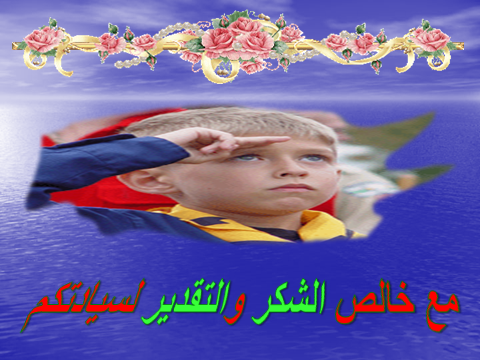